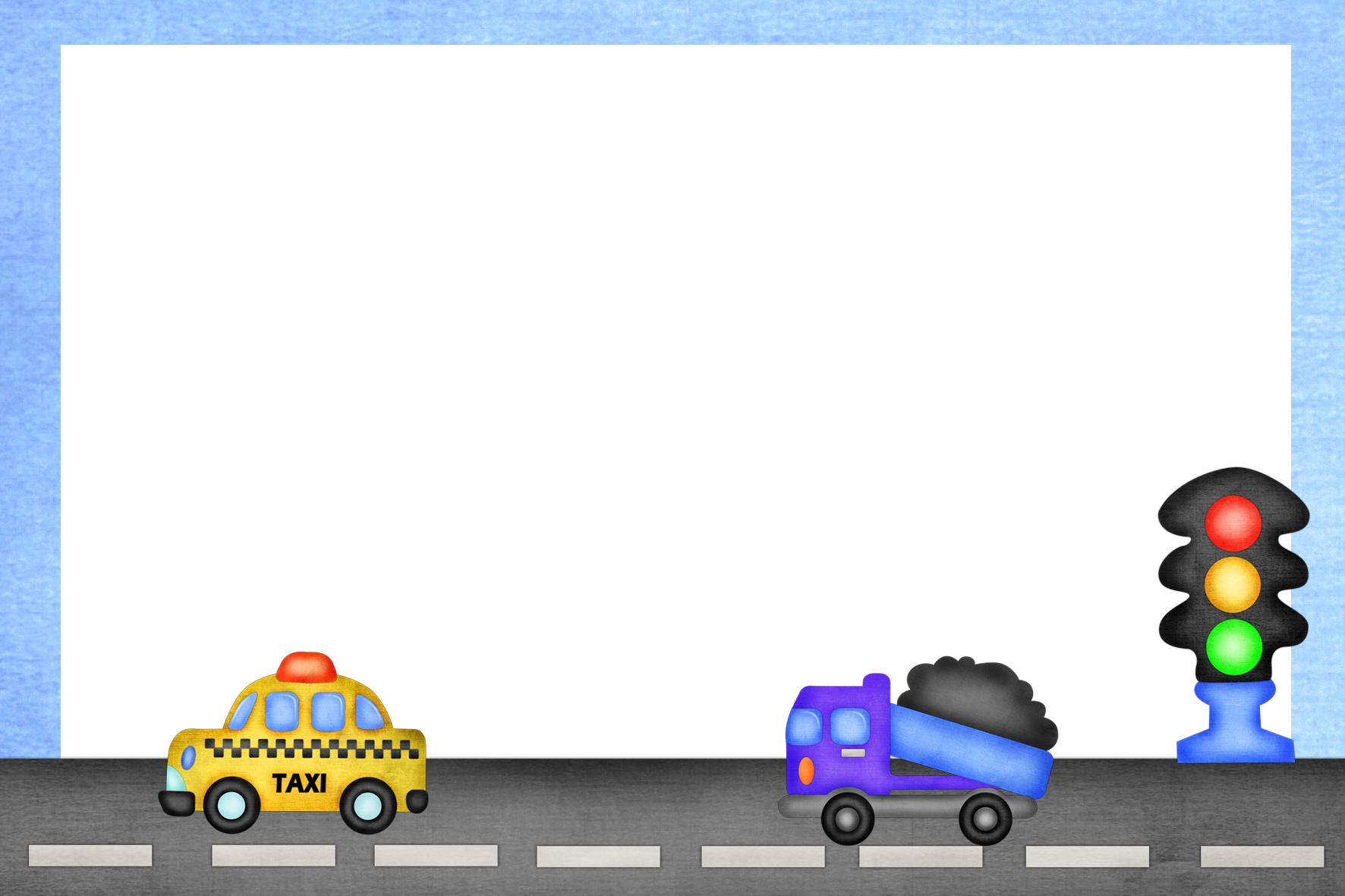 Безопасность на дорогах
2-я группа раннего возраста

Воспитатель: Носкова Мария Александровна
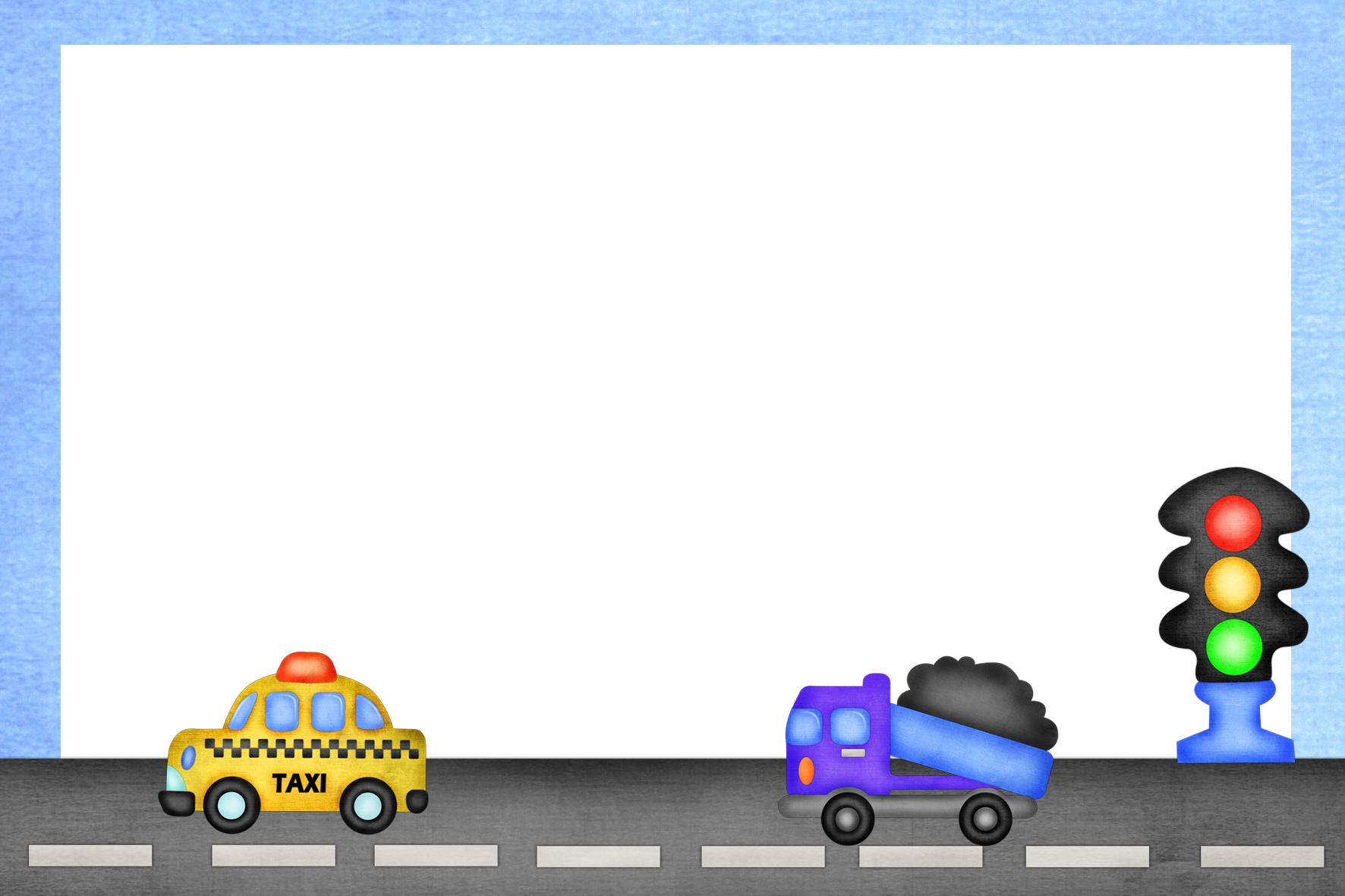 Виды транспортных средств
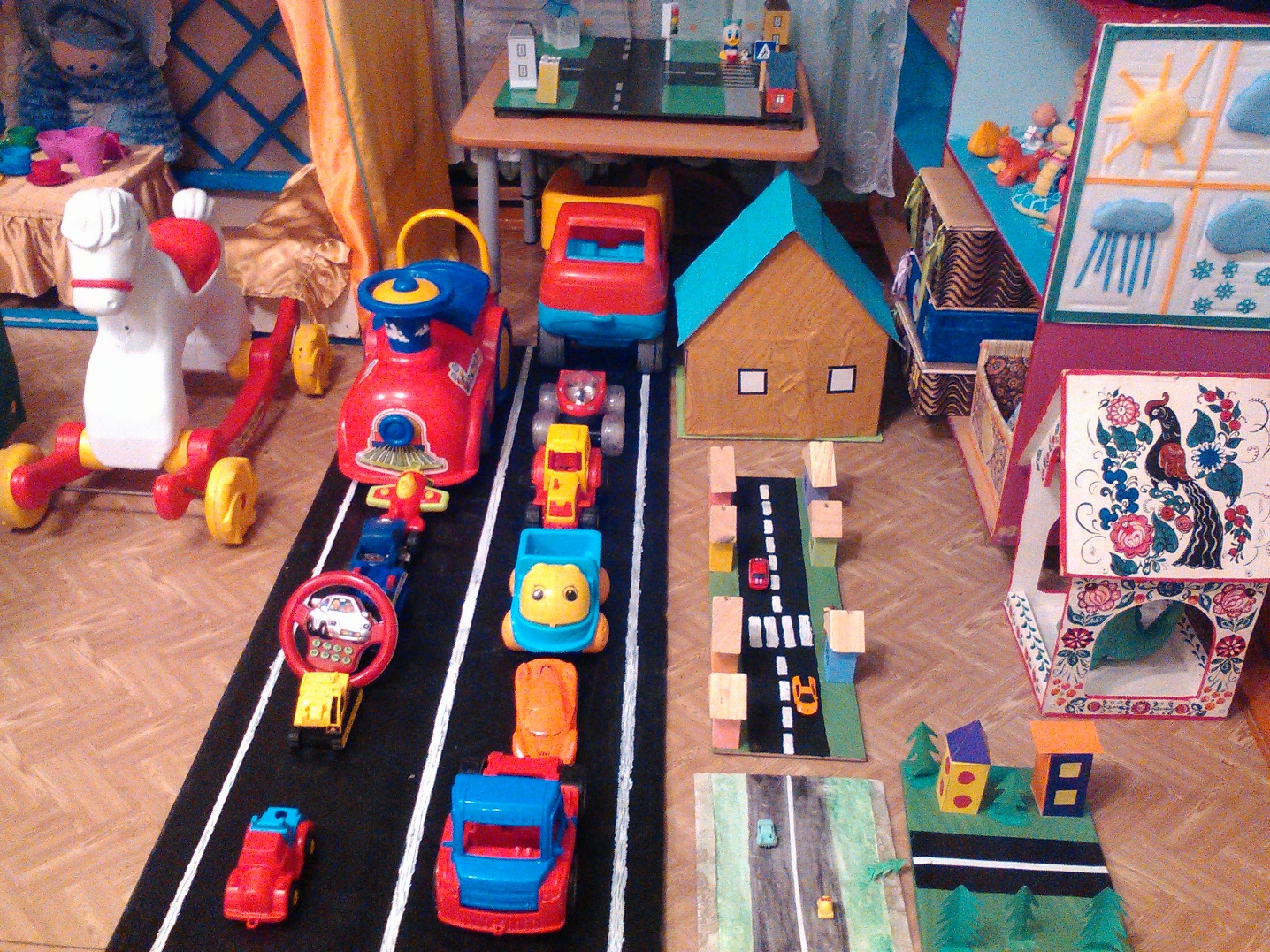 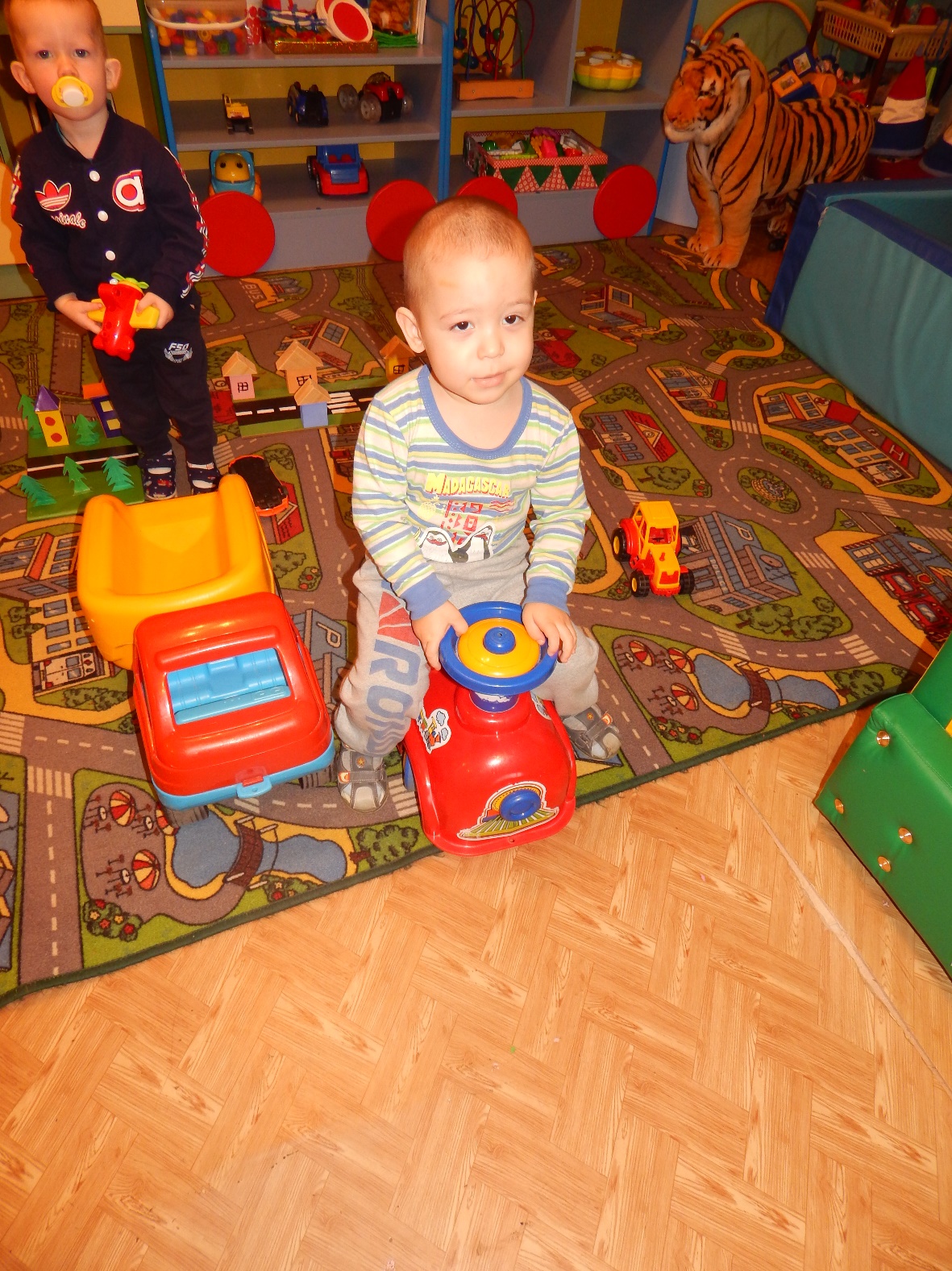 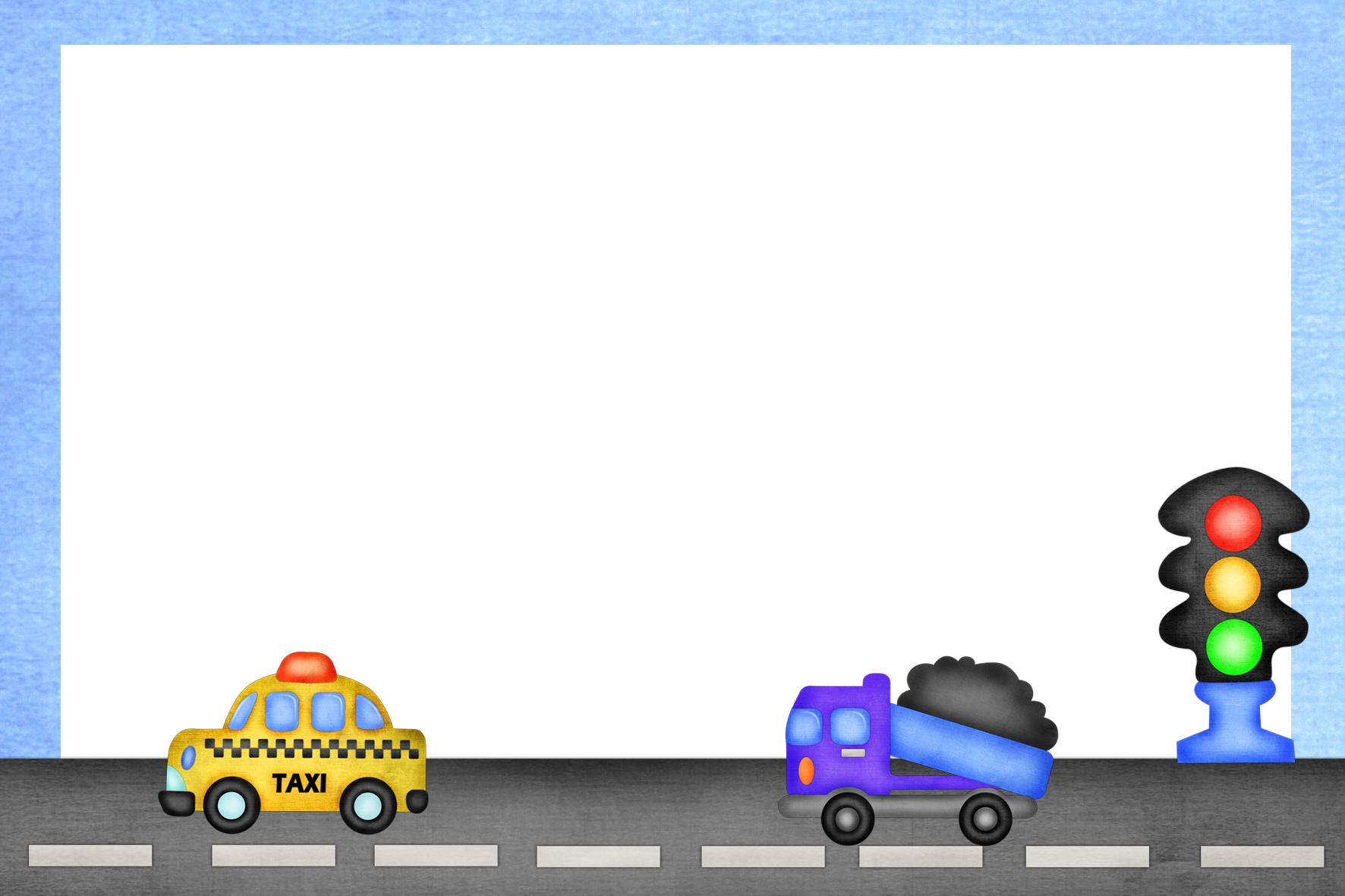 Первичные представления о улице
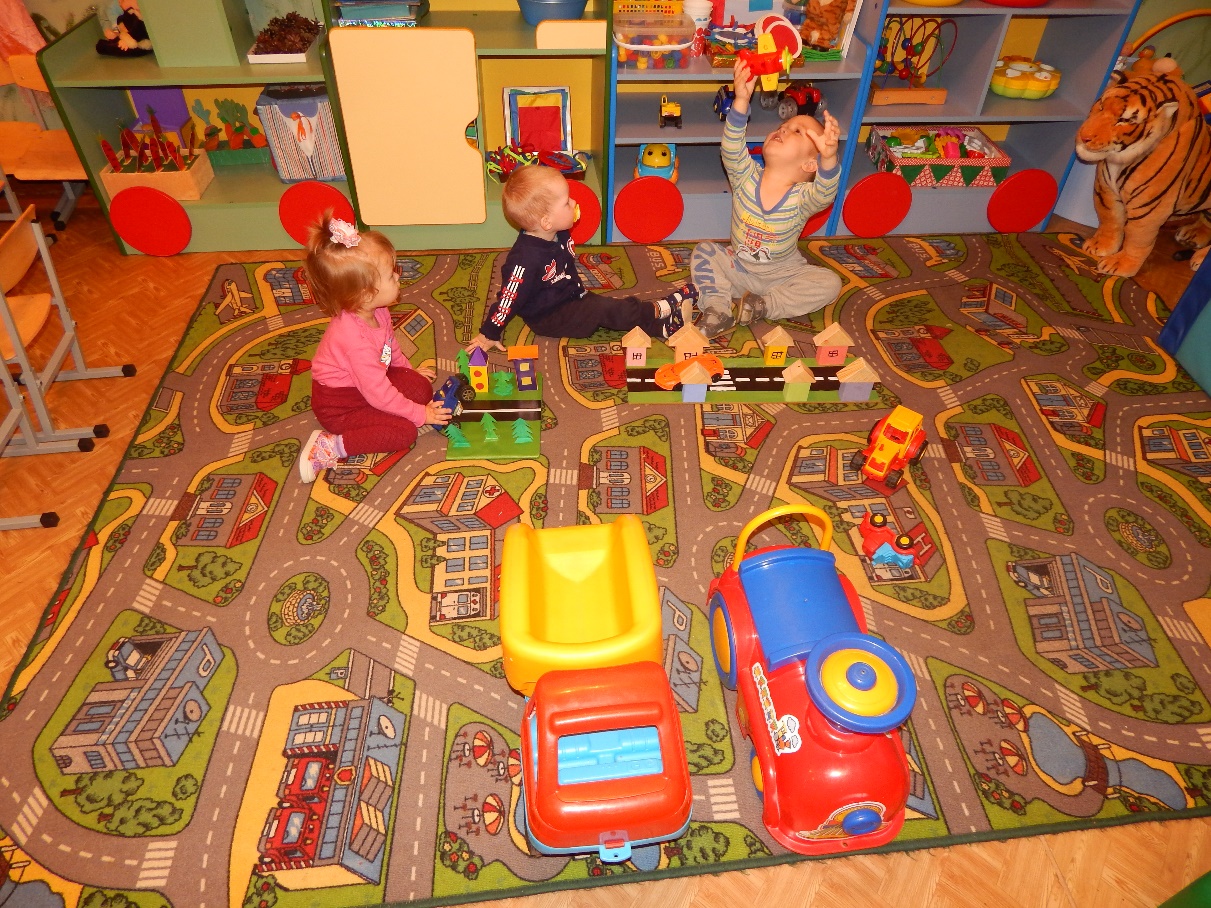 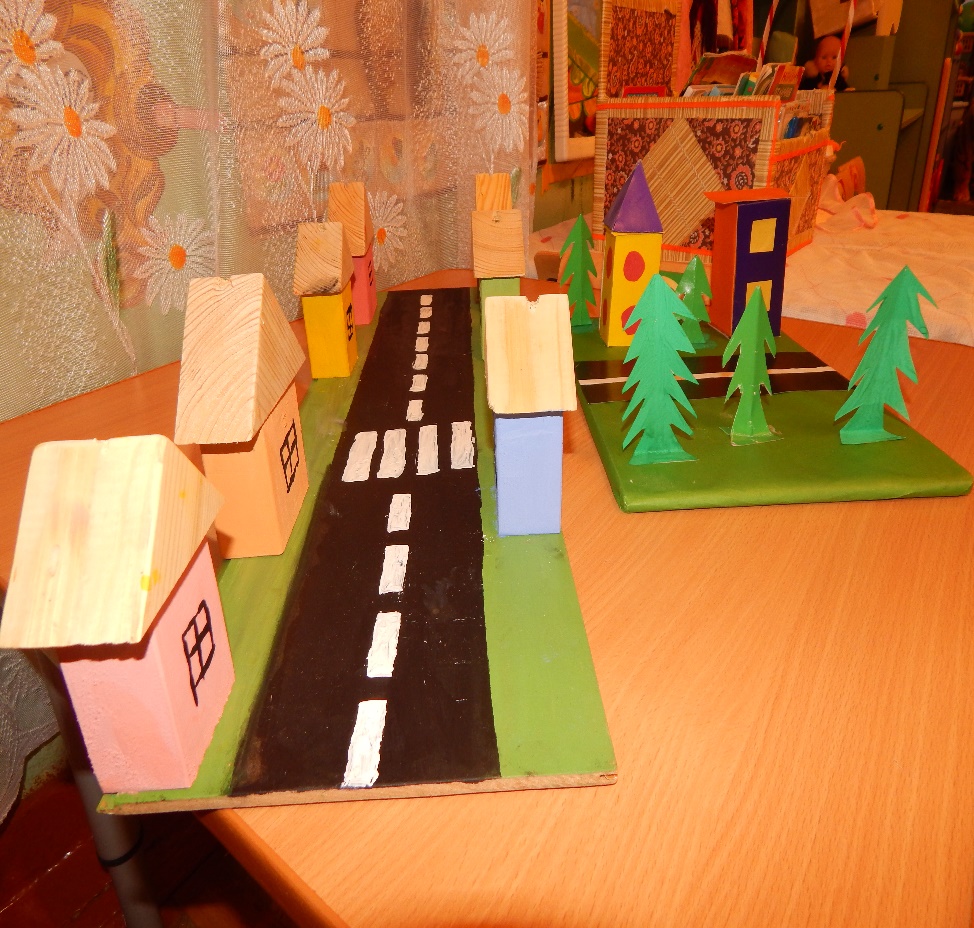 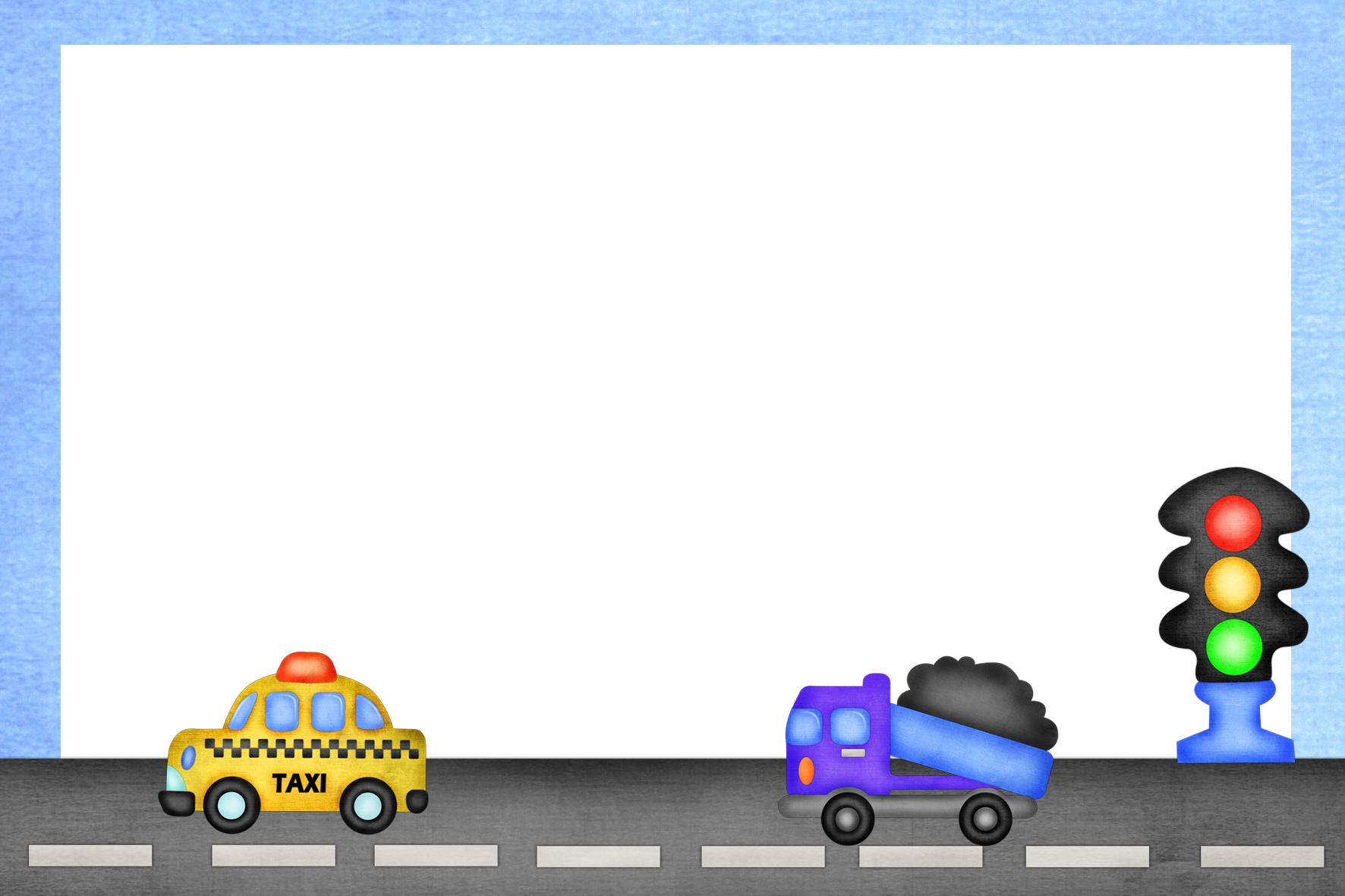 Первичные представления о дороге
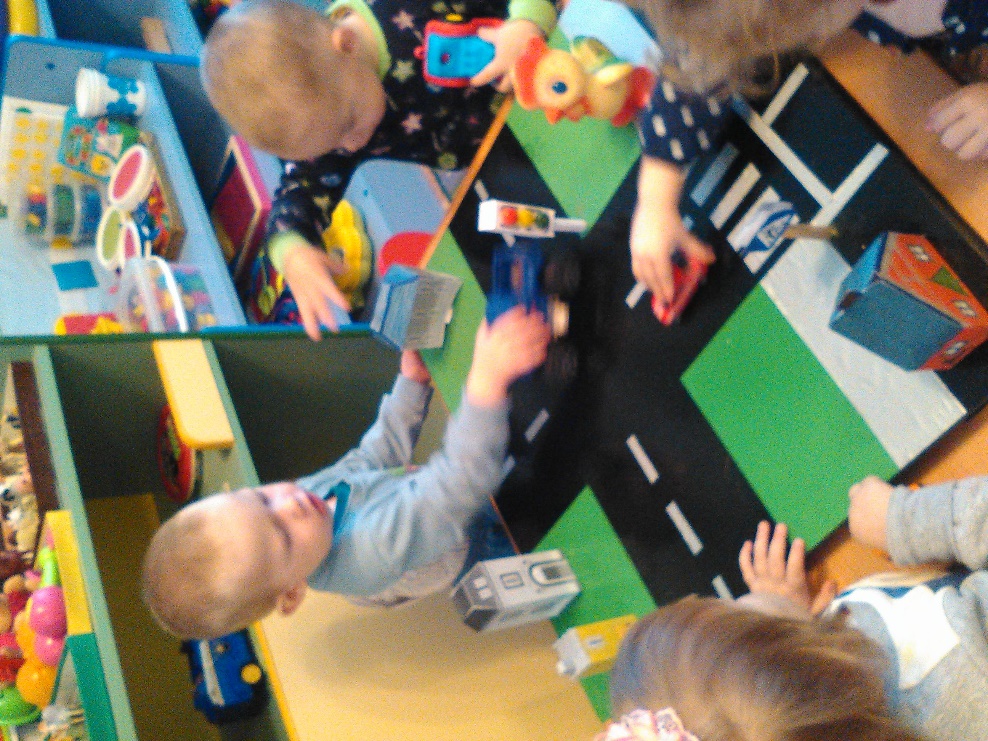 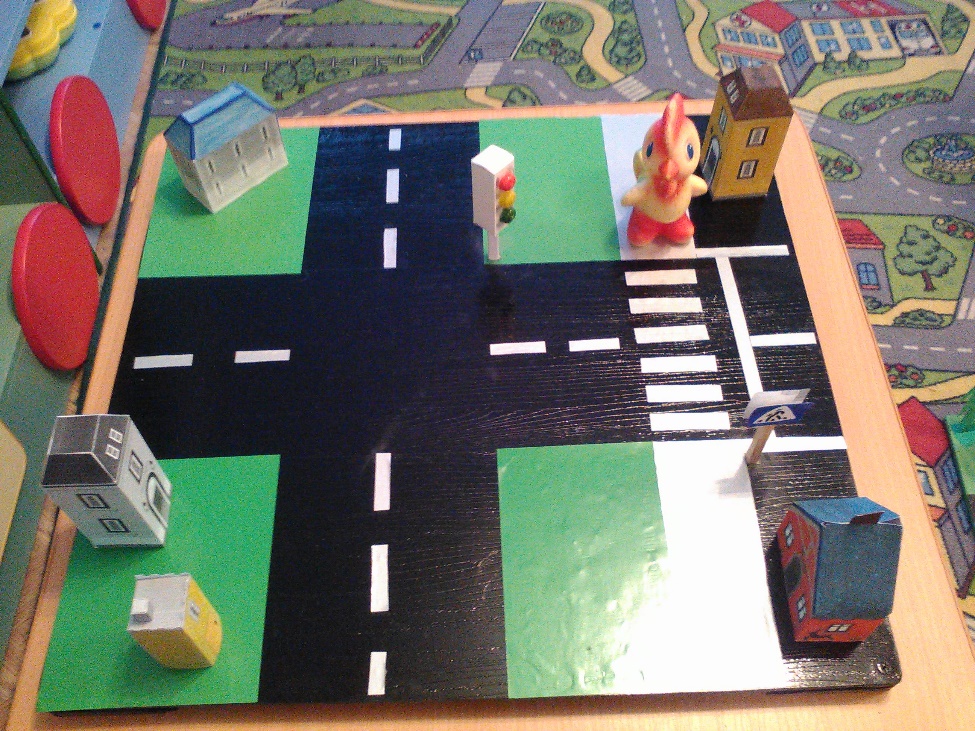 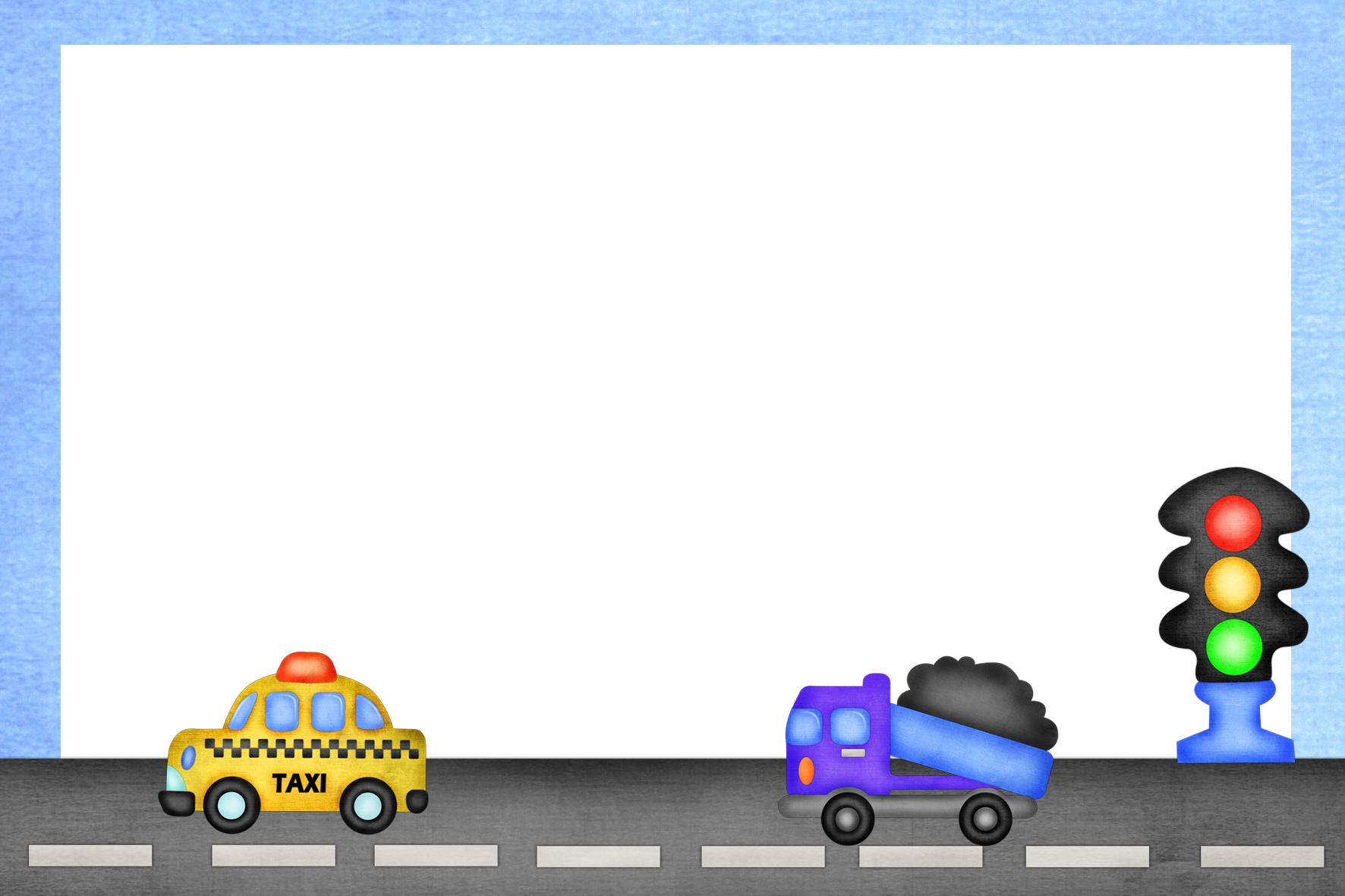 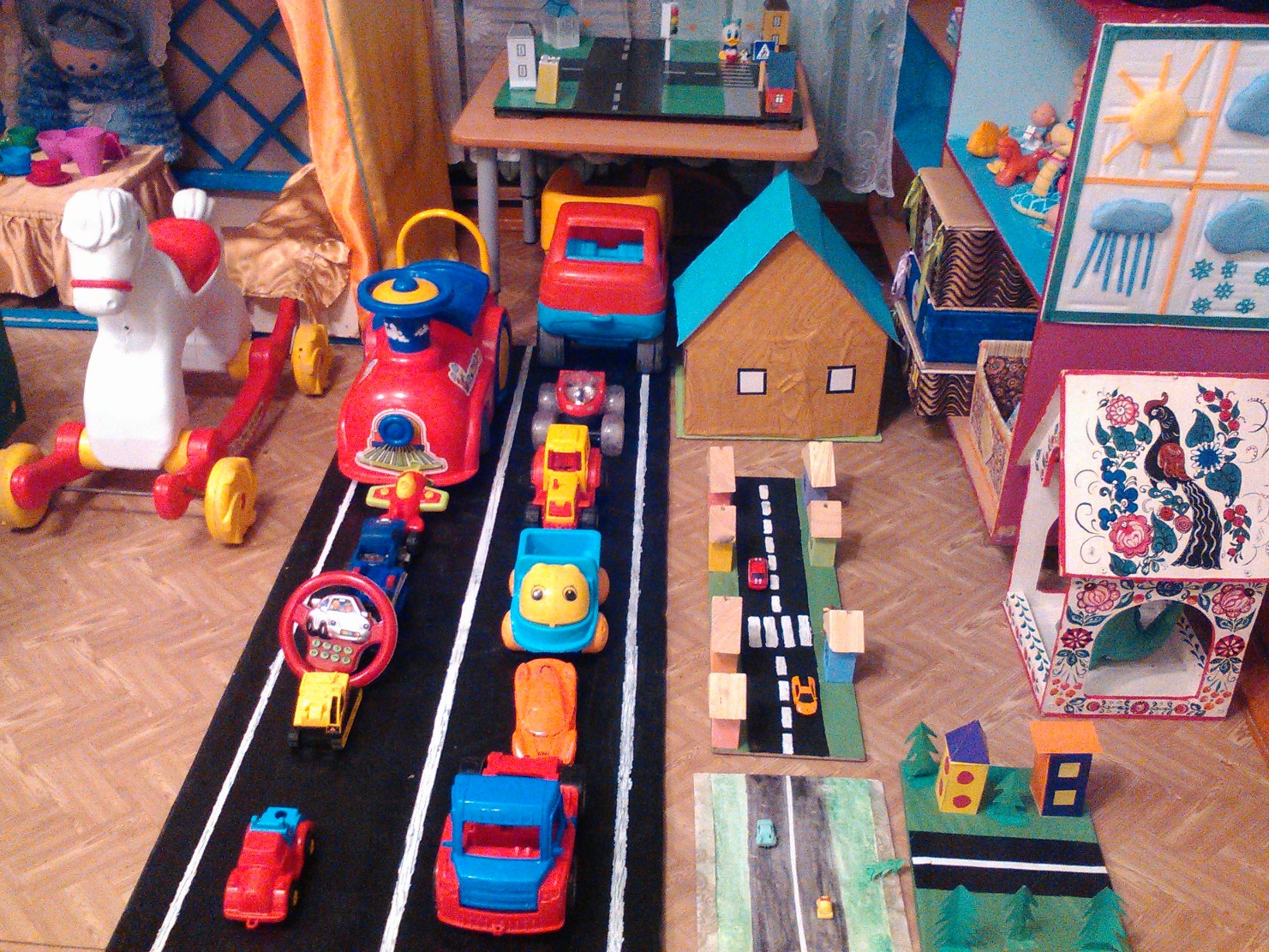 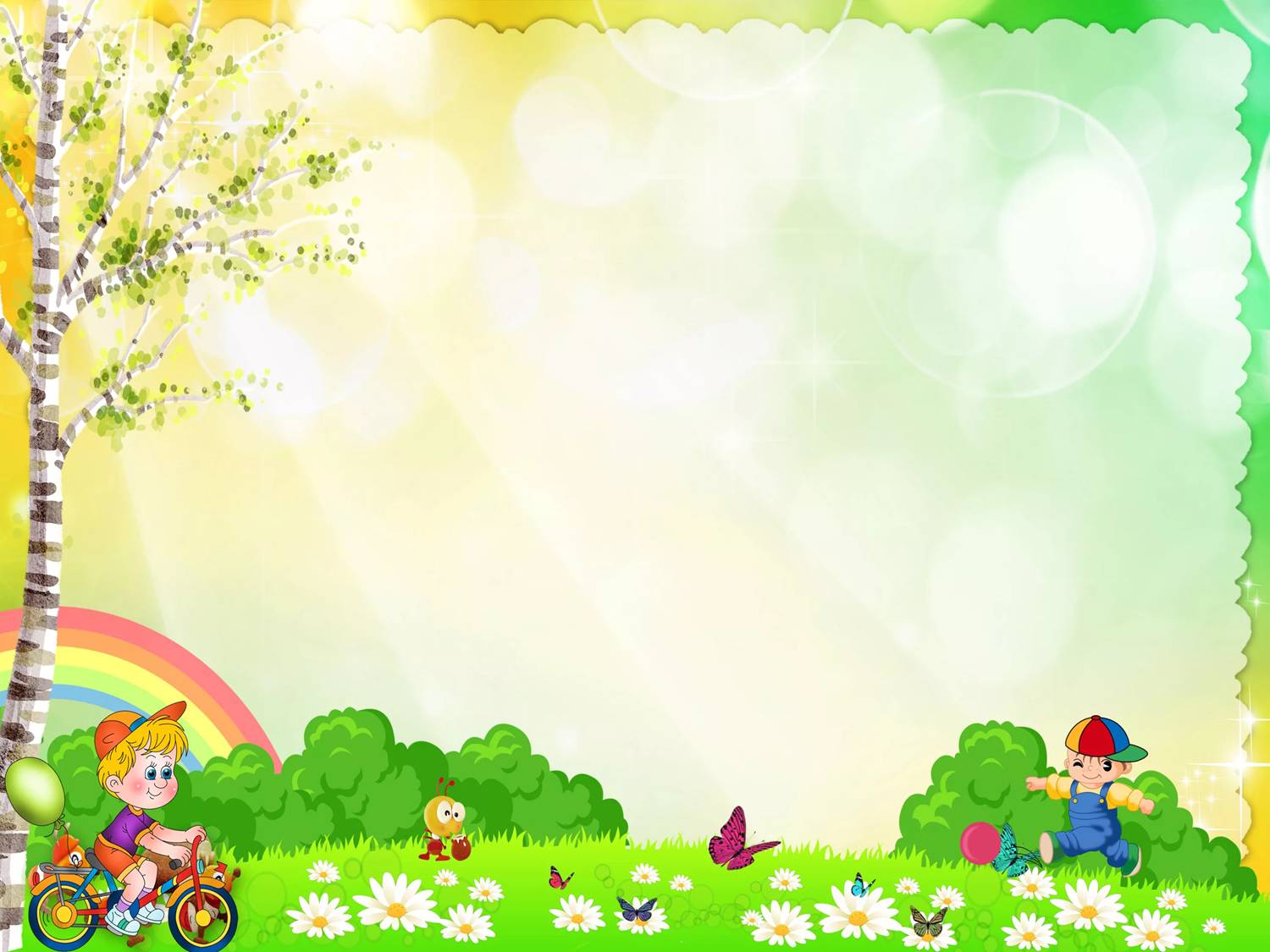 Безопасное поведение в природе
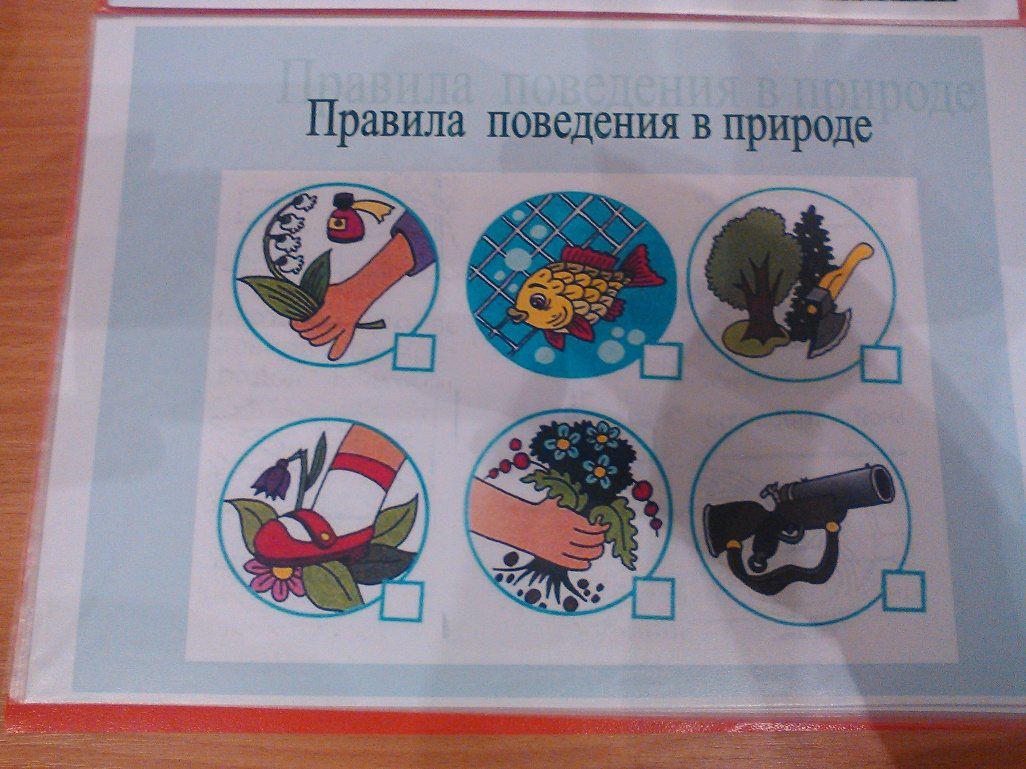 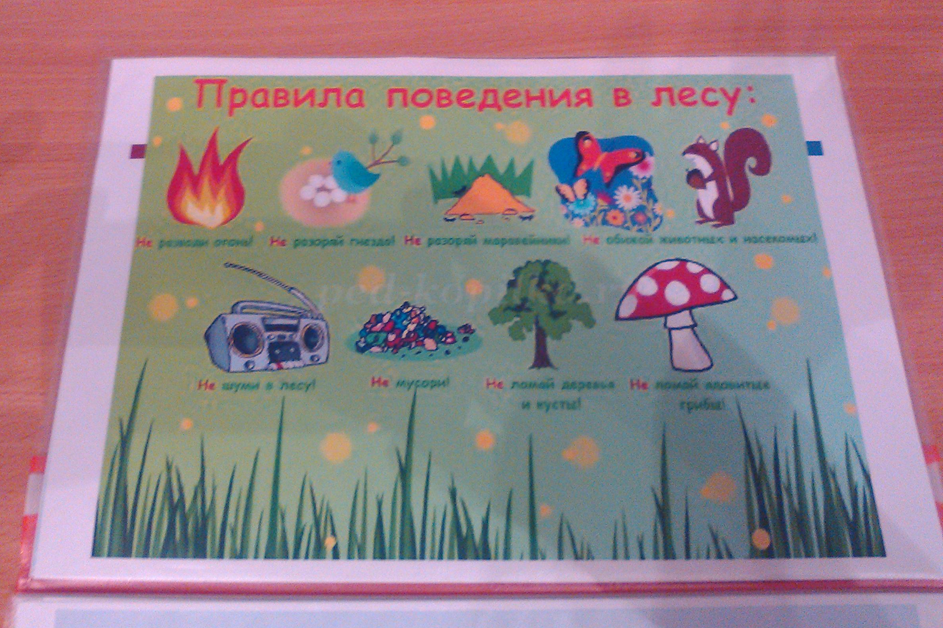 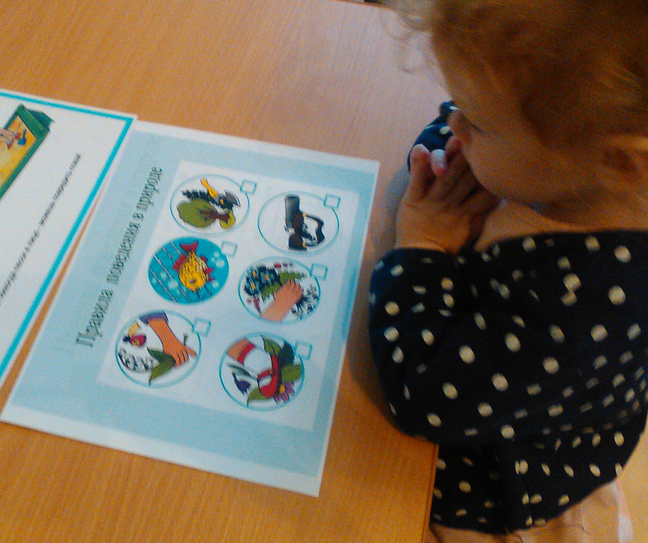 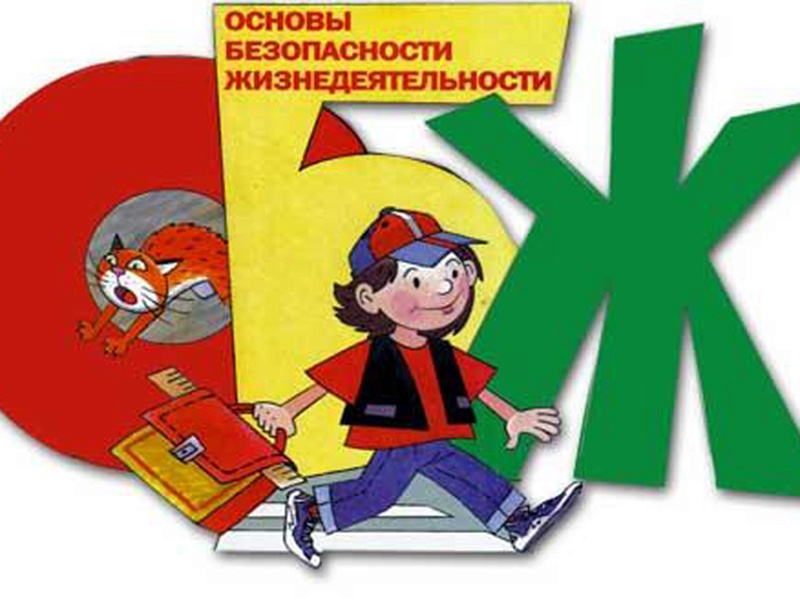 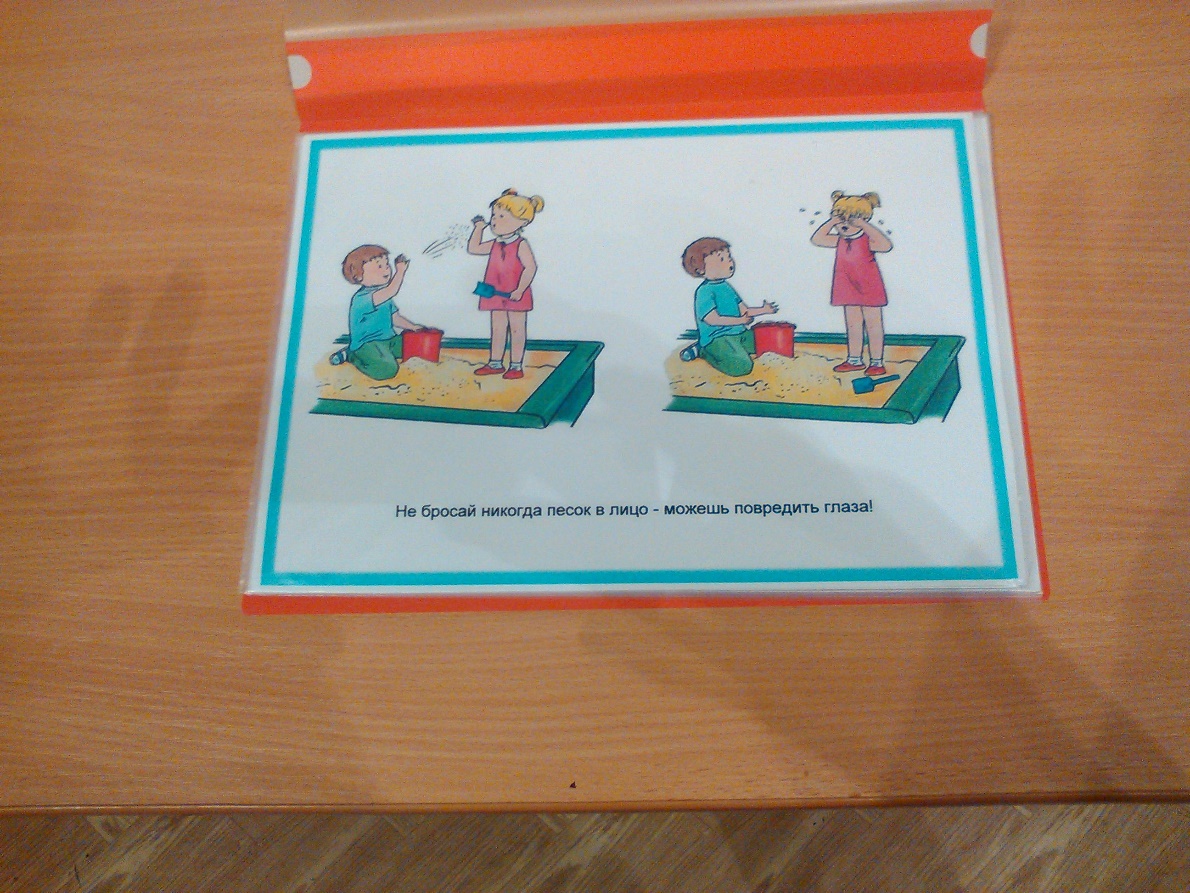 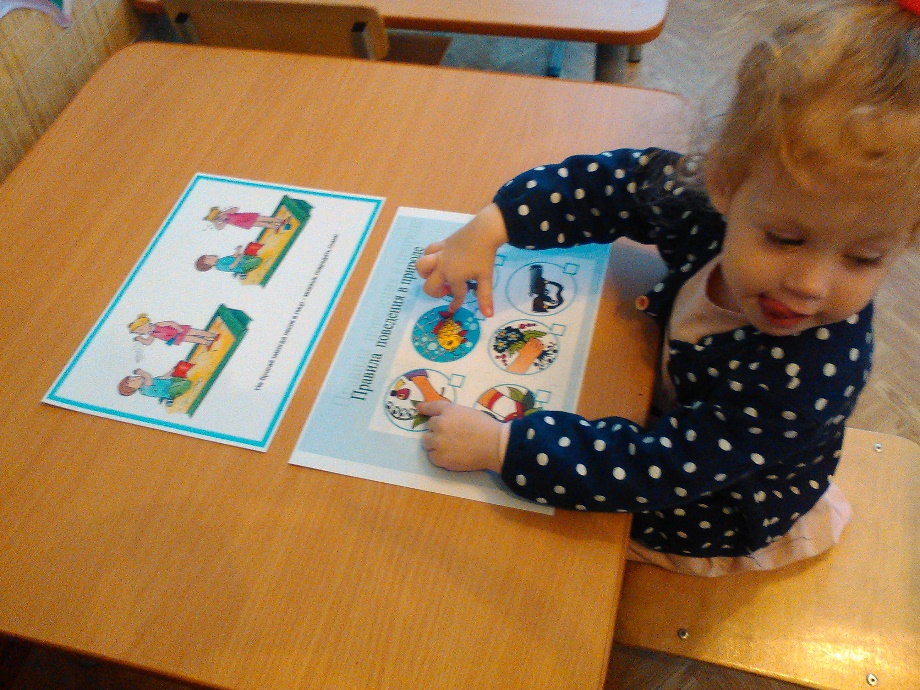